La nostra casa,la nostra fortalesa
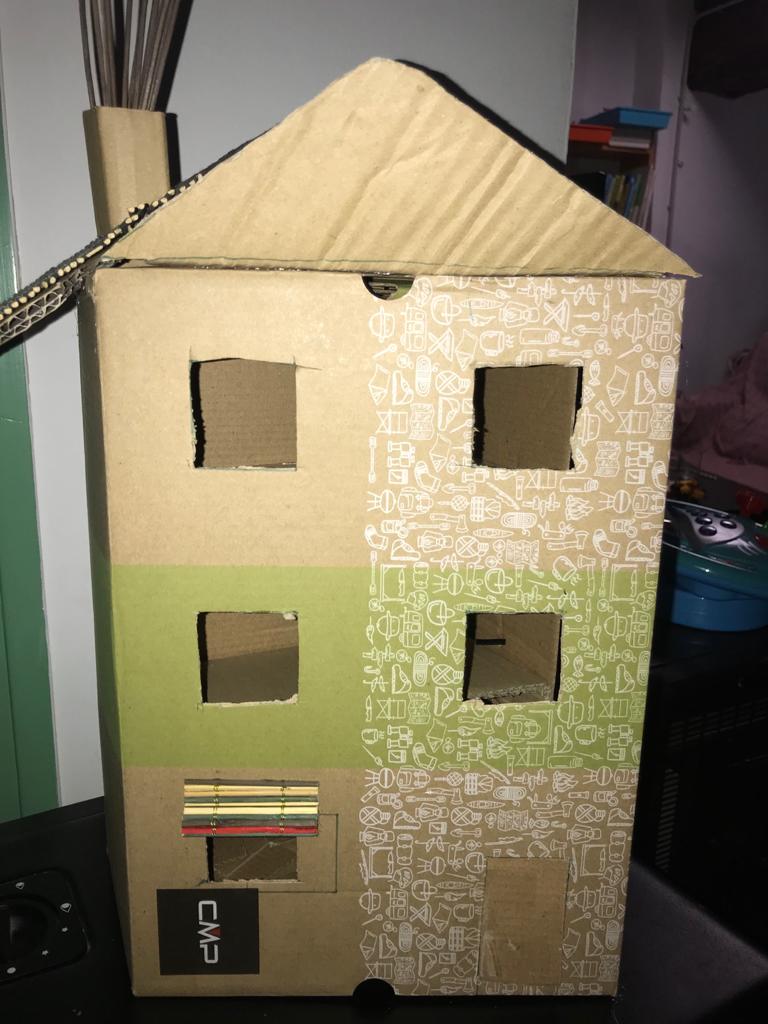 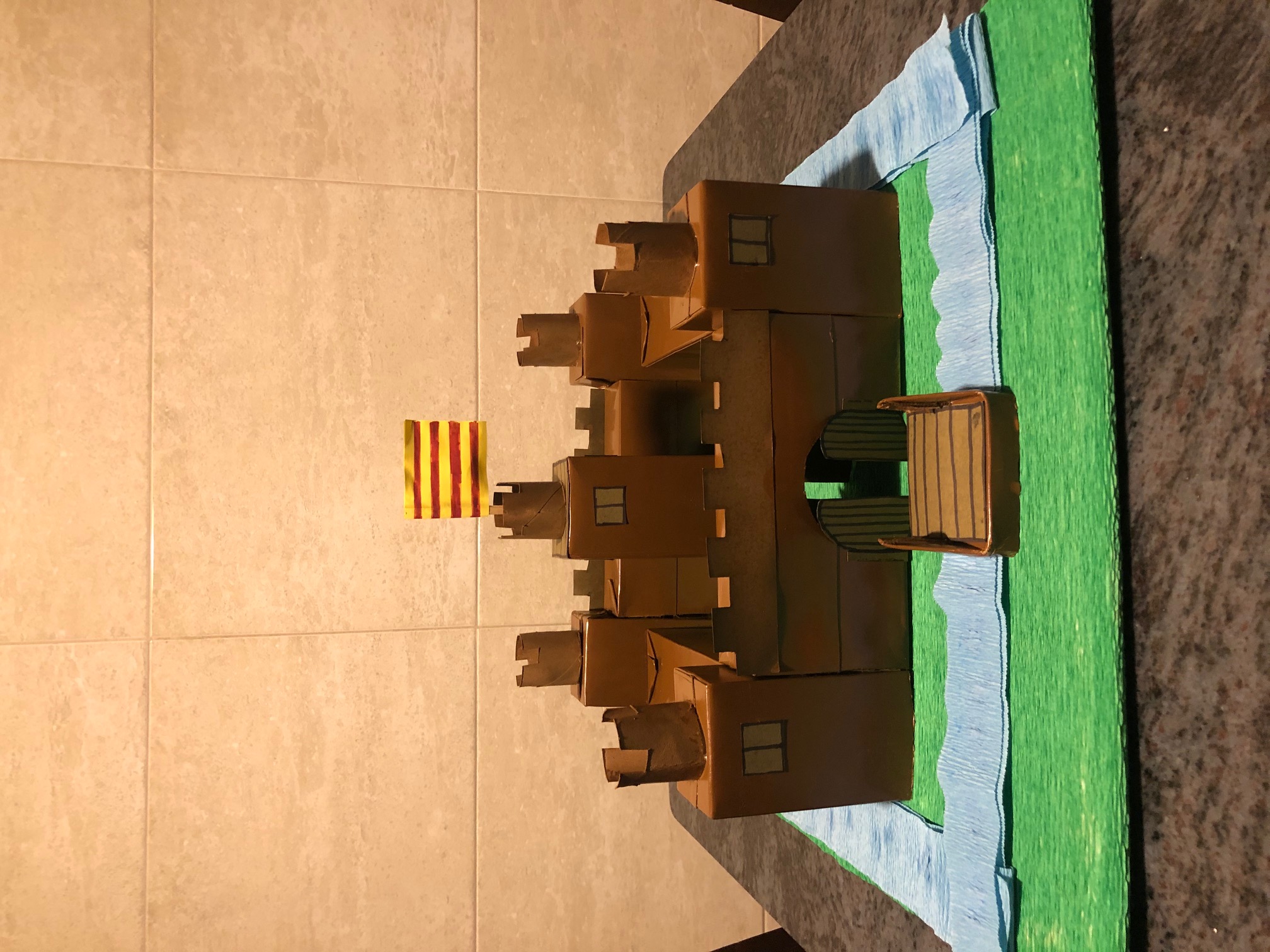